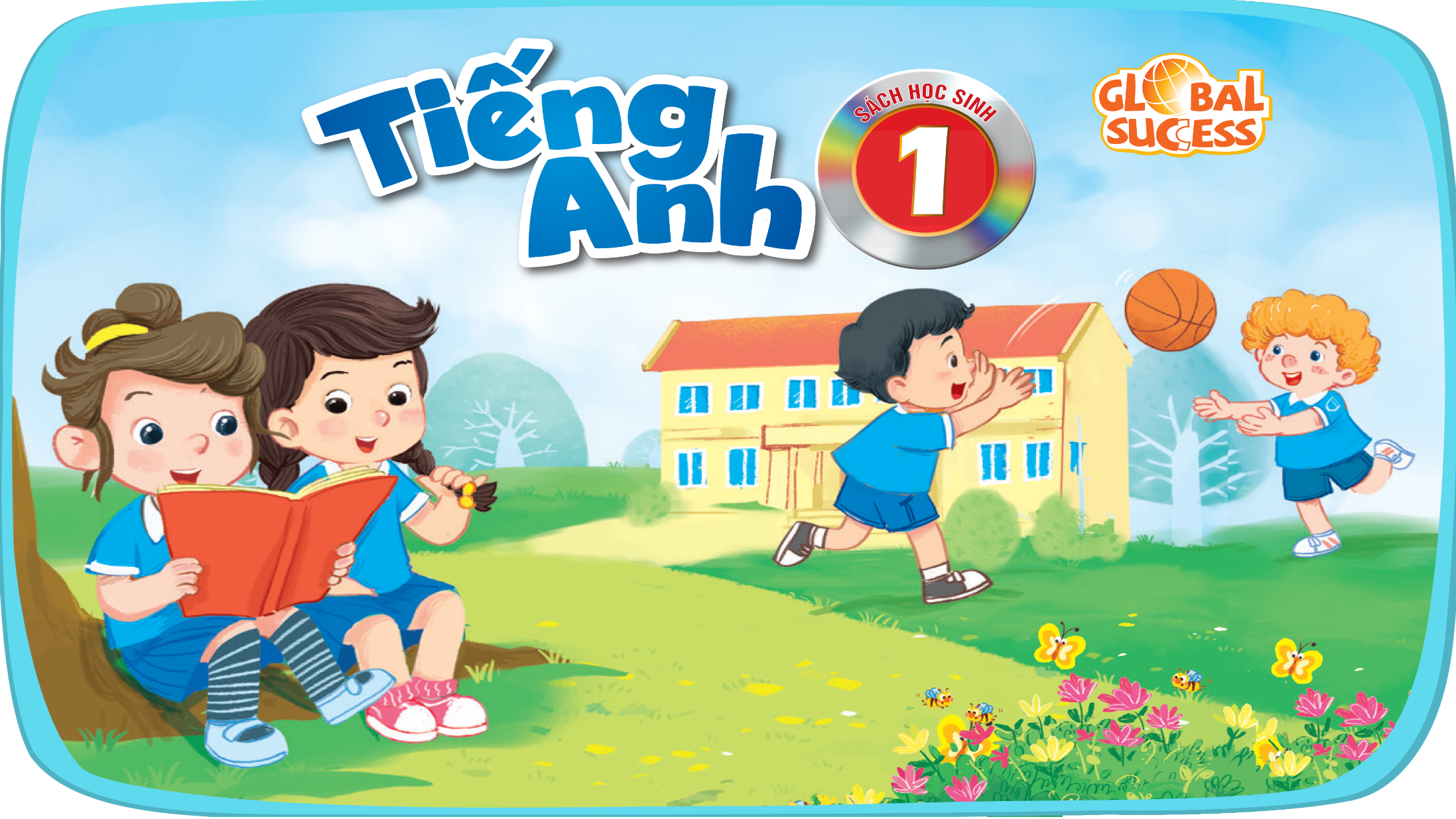 Unit 7 – Lesson 2In the garden
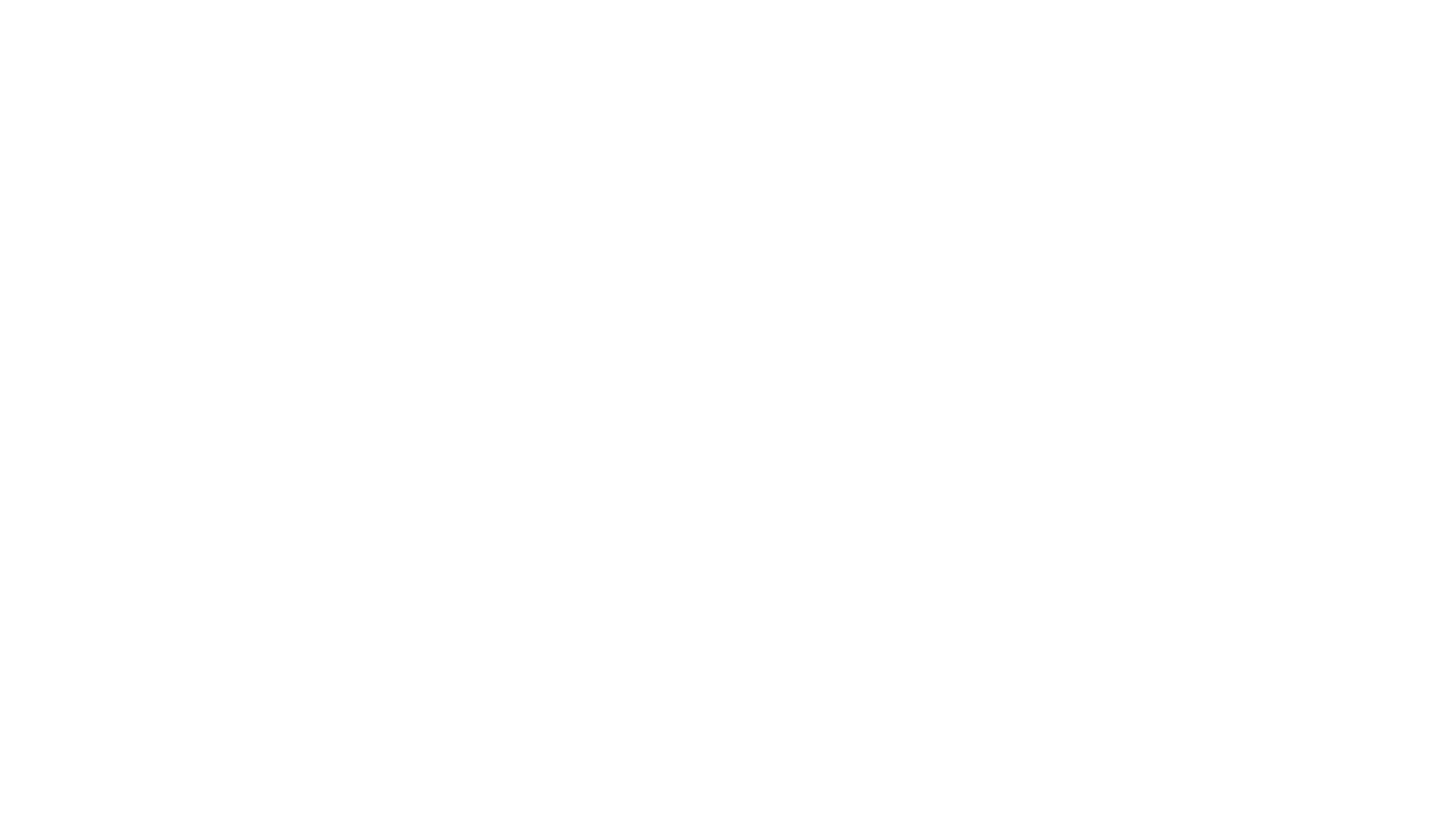 [Speaker Notes: Goals: By the end of the lesson, pupils will be able to:
say the sound of the letter G/g and the words garden, gate, girl, and goat in a chant.
listen, recognize the words and tick the correct boxes.
trace the letter G/g (upper case and lower case).]
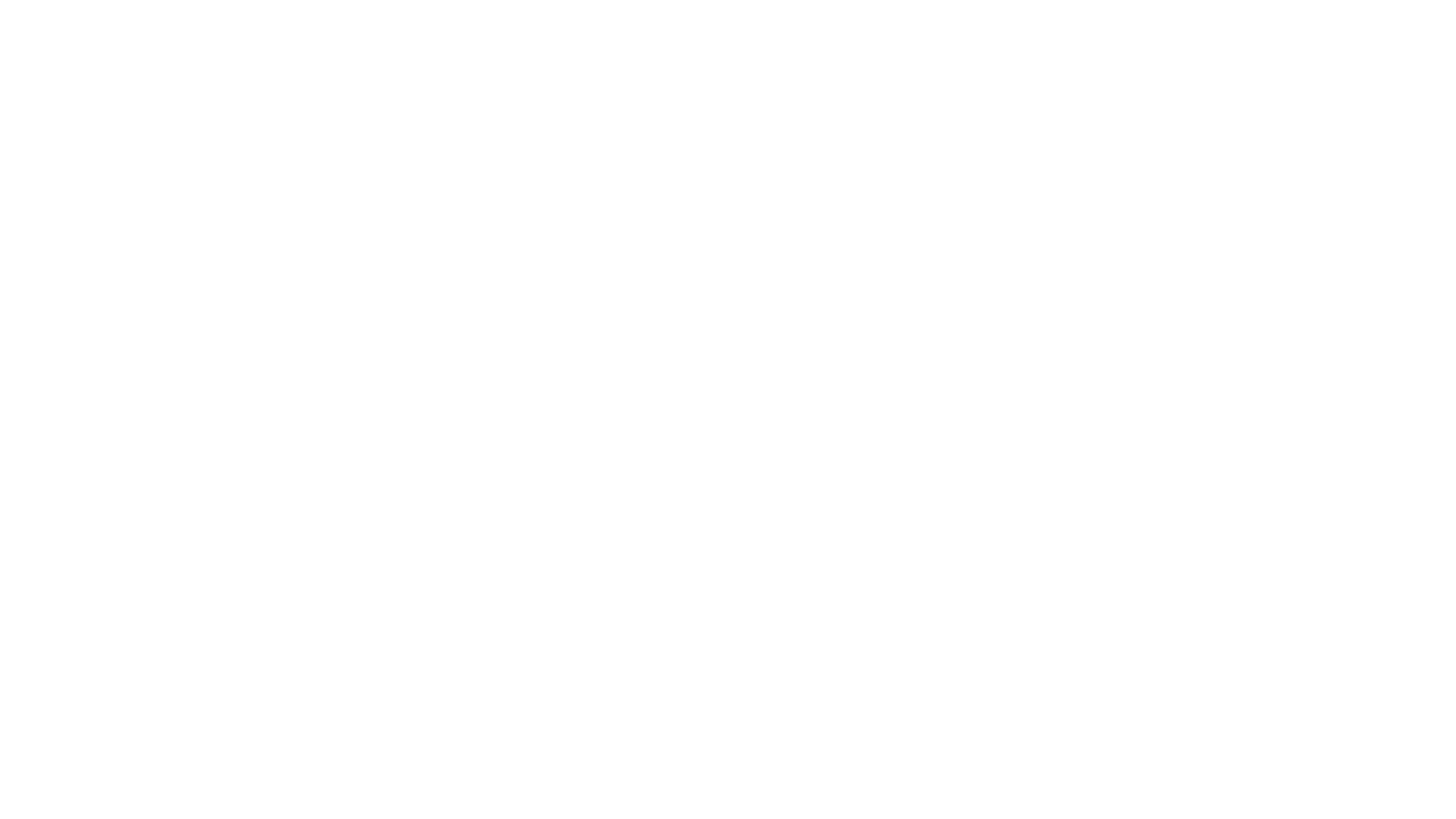 Warm-up
[Speaker Notes: Goals:
- Help pupils feel happy at the beginning of the lesson. 
- Review vocabulary of previous lesson 
Time limit: 5 mins
- Teacher writes letters “i”, “e”, “g” in big circles on the floor.
- Teacher says a words, pupils jump into the correct circle.]
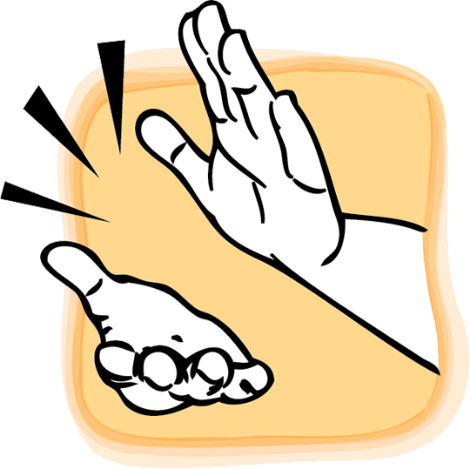 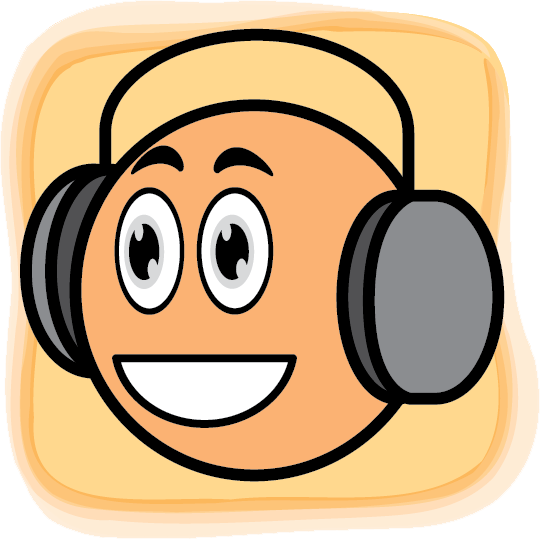 Listen and chant
[Speaker Notes: Goal:
- Pupils will be able to say the sound of the letter G/g and the words garden, gate, girl, and goat in a chant.]
Listen and chant
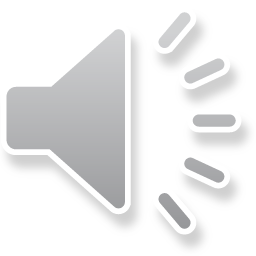 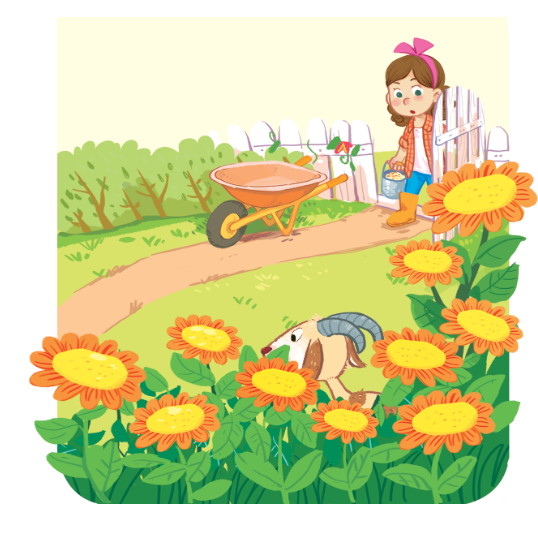 G, g, goat.
G, g, gate.
A goat and a gate.

G, g, girl.
G, g, garden.
A girl and a garden.
[Speaker Notes: Step 1: Read. Listen and repeat the chant. 
Time limit: 4 mins
- Teacher shows the chant on slide. Whole class read together.
- Teacher plays the audio. pupils listen through, then listen and repeat. 
- Pupils then chant and clap along.
- Pupils chant in teams. 
Step 2: Pupils chant and do actions.
Time limit: 4 mins
- Teacher shows pupils how to do actions to describe the vocabulary.
- Pupils do the actions as teams. Then pupils chant and do the actions along.
Example:
g (clap), g(clap), goat (action)
g (clap), g (clap), gate (action)
A goat (action) and a gate (action) 
Step 3: Quick check 
Time limit: 4 mins
Pupils chant as teams and individually.]
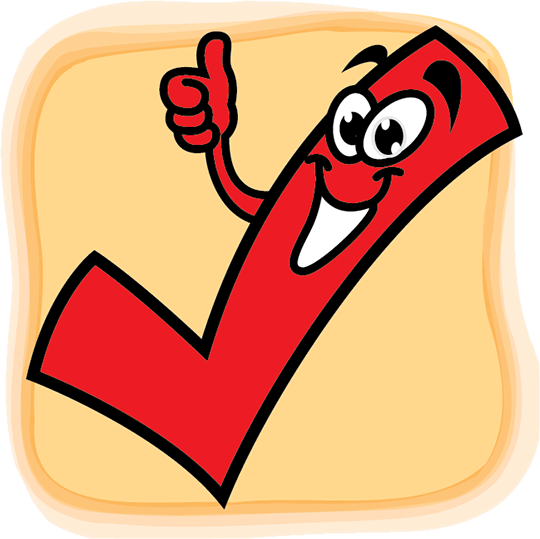 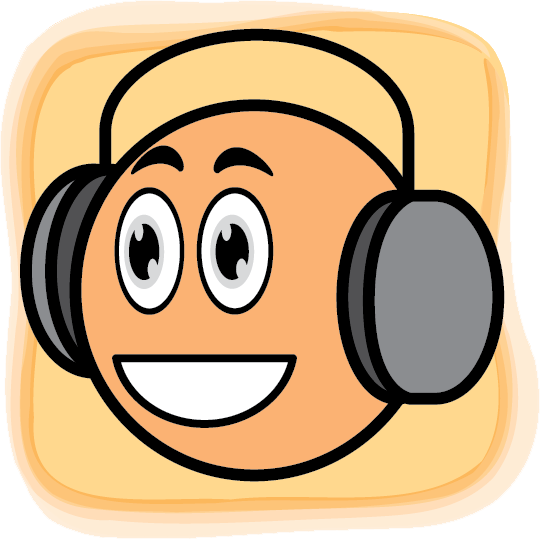 Listen and tick
[Speaker Notes: Goal:
- Pupils will be able to listen, recognize the words and tick the correct boxes.
Step 1: Listen and tick the correct picture. 
Time limit: 5 mins
- Teacher says Listen and tick and writes words on the board.
- Teacher says and does actions: Listen (put hands on one ear) and tick (write a tick in the air). Pupils follow.
- Teacher plays audio. Pupils do the tasks.
- When pupils finish, teacher plays the audio again, pause at each question and checks answer. 

Step 2: Quick check 
Time limit: 3 mins
- Teacher says a word, pupils go to the board and touch the correct picture.]
Listen and tick
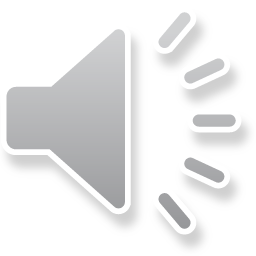 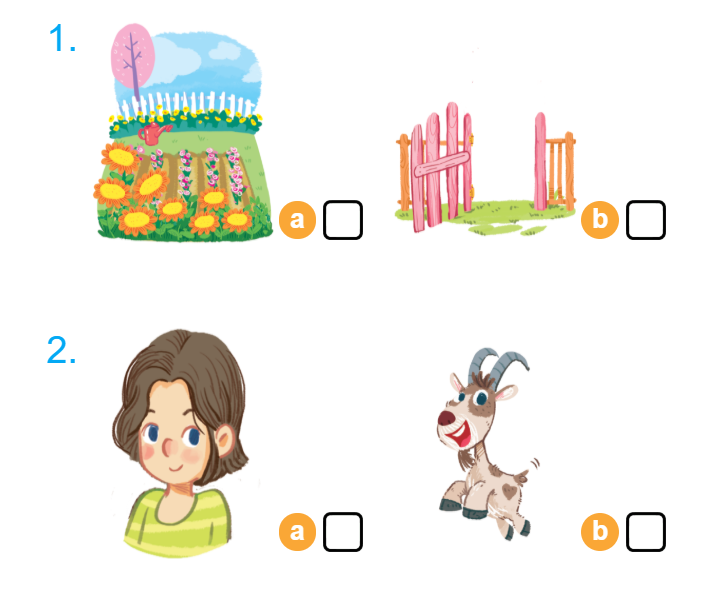 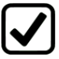 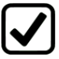 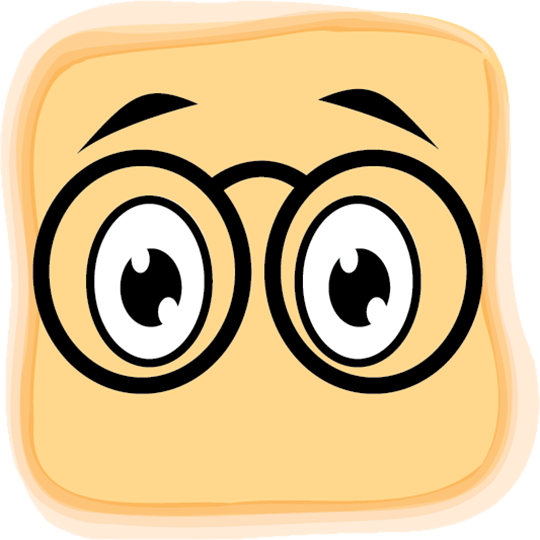 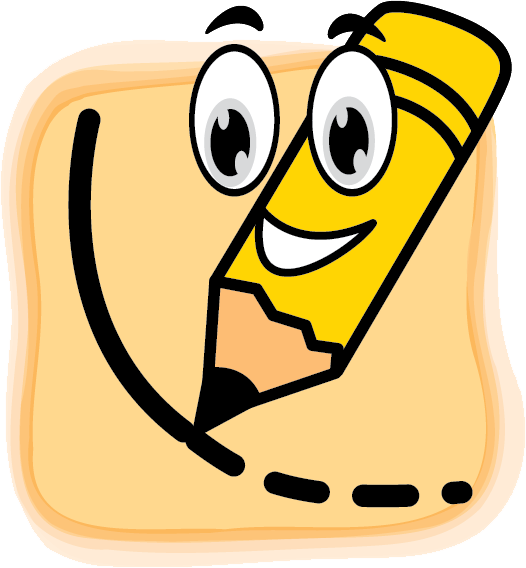 Look and trace
[Speaker Notes: Goal:
- Pupils will be able to trace the letter G/g (upper case and lower case). 
Step 1: Ss write letter in the air 
Time limit: 3 mins
- Teacher and pupils write letter “i” in the air. (Teacher can make it fast or slowly) 
Step 2: Look and trace 
Time limit: 4 mins
- Teacher writes letter on the board.
- Pupils look and trace in their books.]
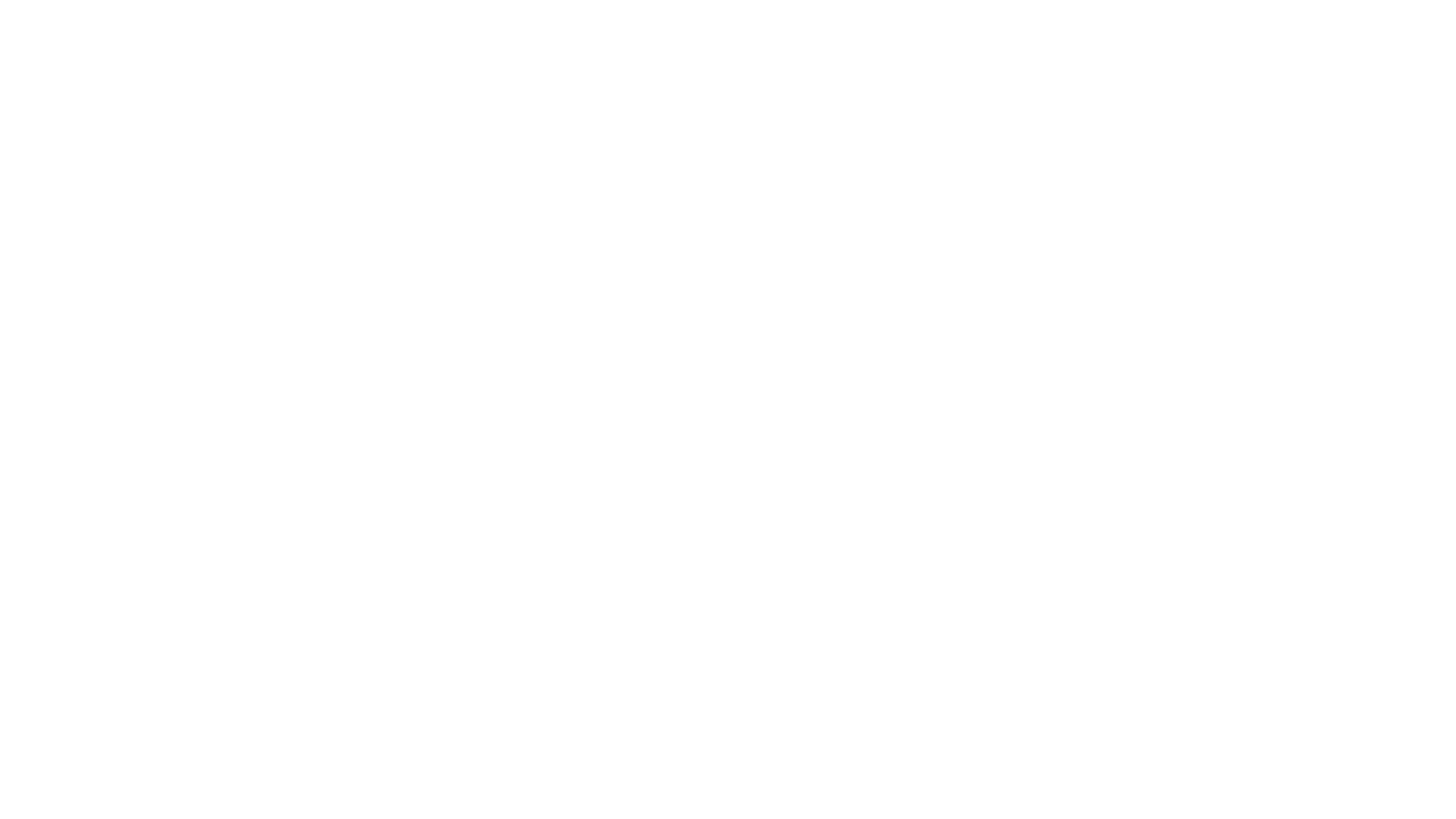 GAME
[Speaker Notes: Goals:
- Pupils are able to write letter “g”.
- Pupils are able to identify words that have the sound /g/.
Time limit: 6 mins
- Teacher says a word. If it has the sound /g/, pupils write letter “g” on the board. If not, pupils don’t write.
- Teacher may have some pupils says the word.]
Goodbye
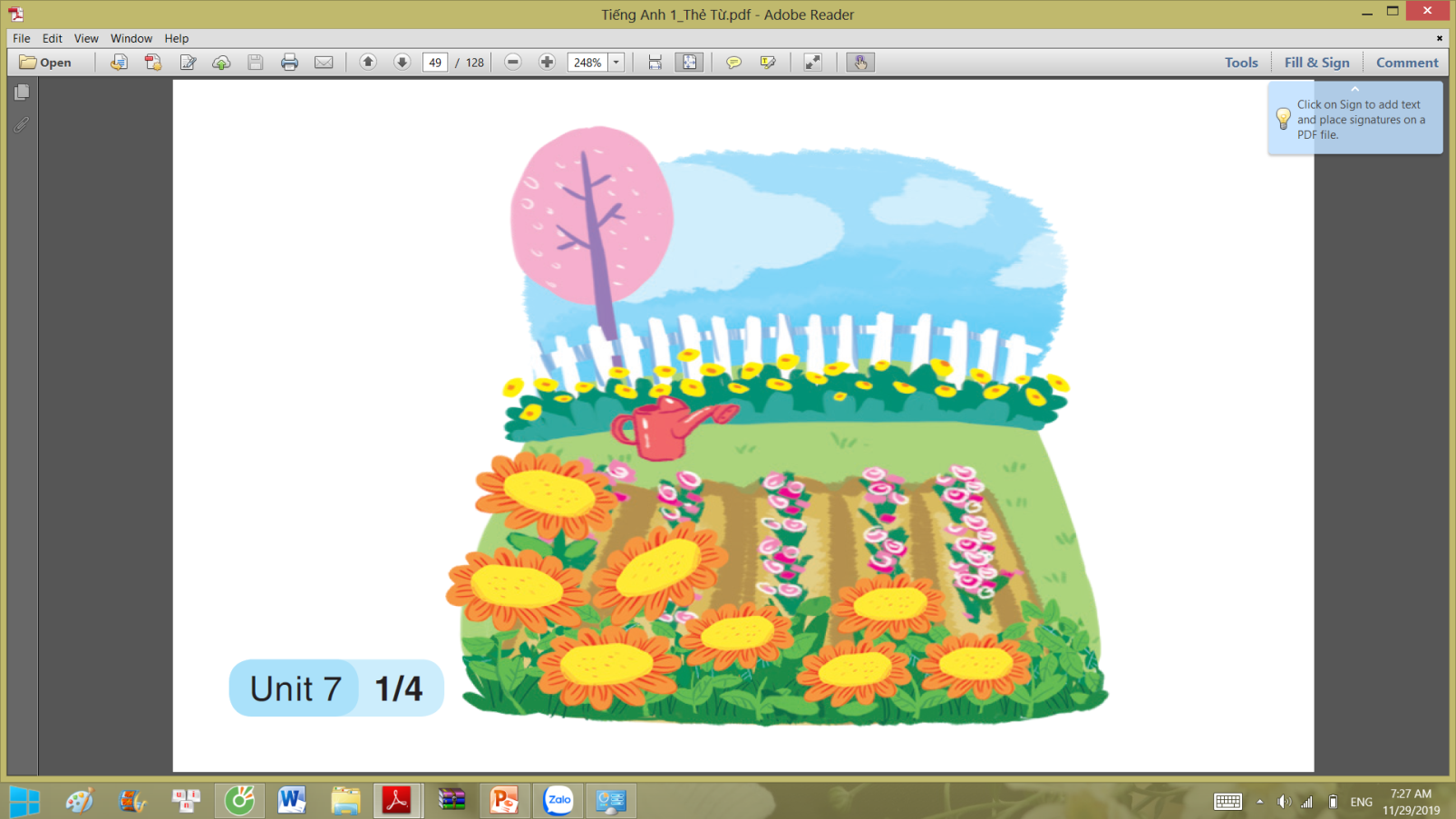 [Speaker Notes: - Teacher shows the vocabulary of the lesson on slide.
- Pupils say goodbye.]
Goodbye
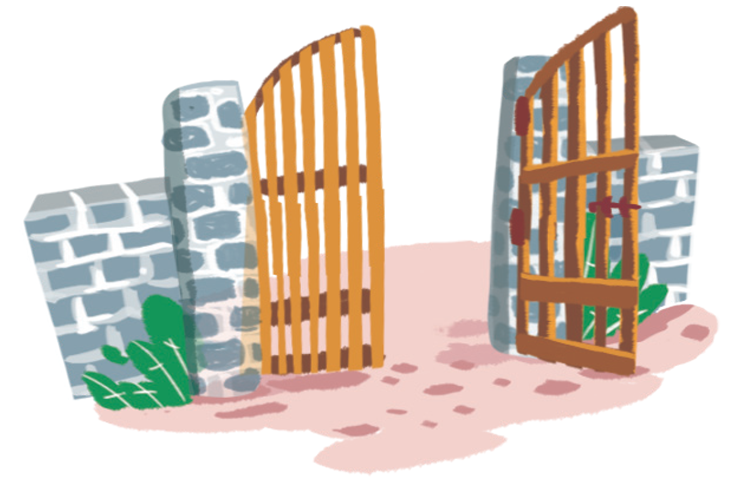 Goodbye
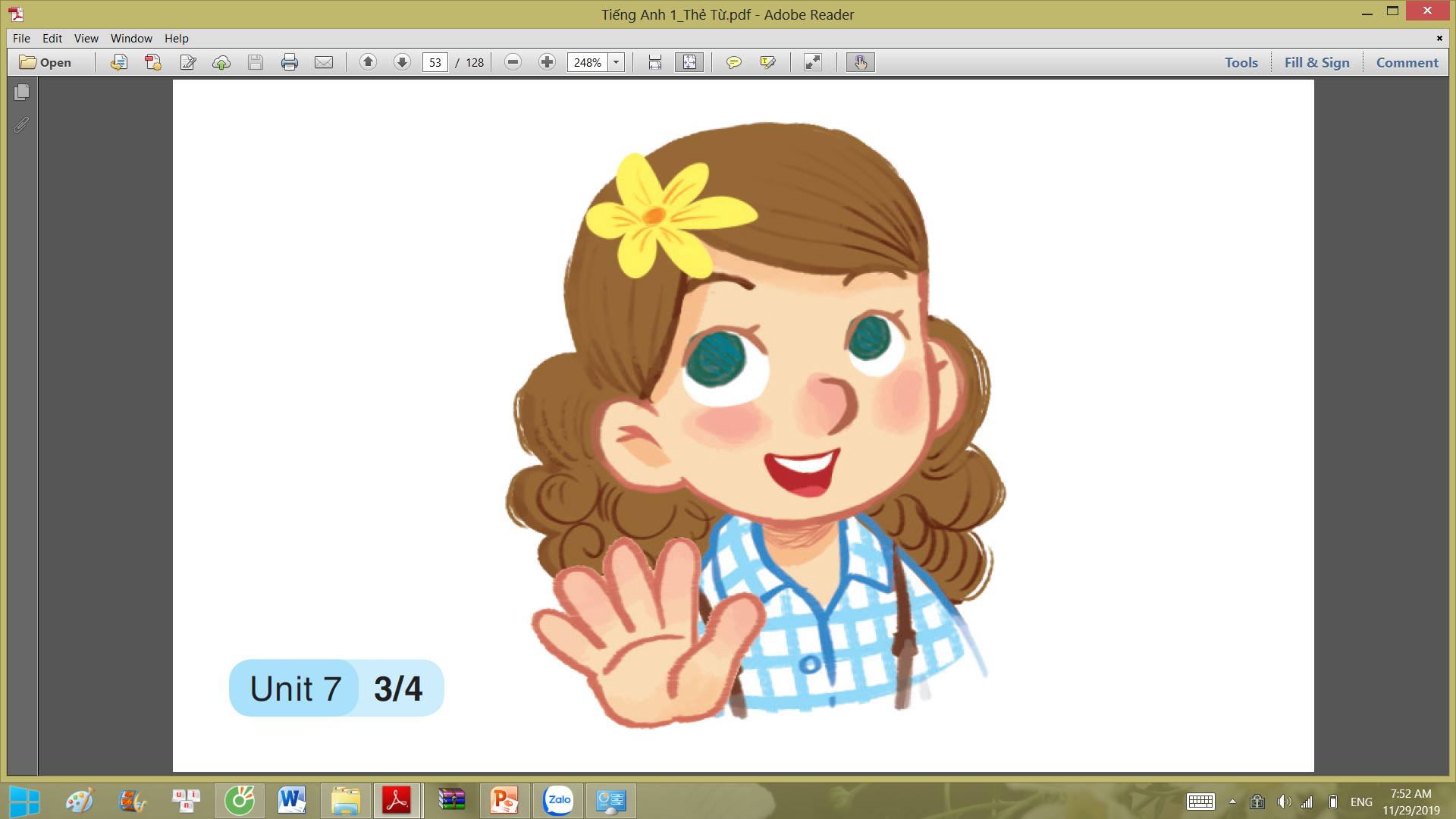 Goodbye
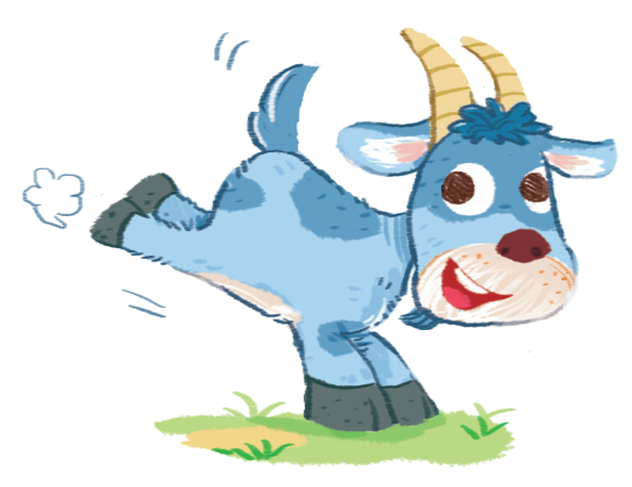 Website: hoclieu.vn
Fanpage: facebook.com/www.tienganhglobalsuccess.vn